Аганбегян Абел Гезевич,
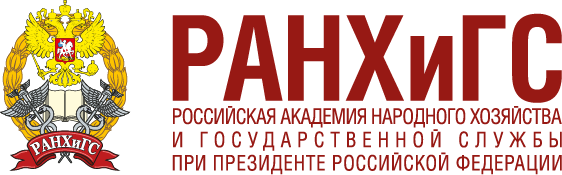 СМЕРТНОСТЬ НАСЕЛЕНИЯ РОССИИ 
И ПУТИ ЕЁ СНИЖЕНИЯ
г. Москва
       Июнь 2019 г.
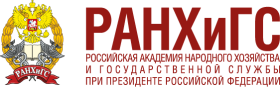 Смертность населения в России
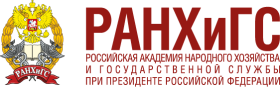 Смертность населения в России
В России в 2014 году смертность составила около 1,9 млн человек. 
На 1000 человек умирает:
Россия
Развивающиеся страны
Развитые страны
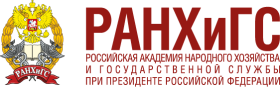 Показатели естественного движения населения в России
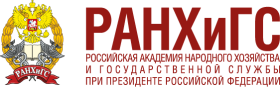 Умершие в трудоспособном возрасте
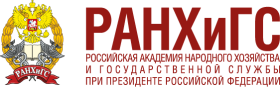 Сравнение России и ЕС по смертности трудоспособного населения
Россия по сравнению с ЕС-27 странами стандартизированные коэффициентом смертности (мужчин 
– 15-59 лет и женщин – 15-54 года).
                      1990 г.    Мужчины.  Россия выше в 2,1раза.  Женщины – в 1,5 раза.
                      2011 г.    Мужчины.  Россия выше в 3,5 раз.    Женщины – в 2,7 раза.

Причины смертности мужчин в трудоспособном возрасте в 2017 г.:
От болезней кровообращения                         –  102 тыс.              
От внешних факторов                                       –  86,9 тыс. 
От новообразований                                         –   42 тыс. 
От болезней органов пищеварения                 –   26 тыс.
От инфекционных и паразитных болезней     –   20 тыс.
От болезней органов дыхания                          –  12 тыс.

В.Скворцова: «70% смертности мужчин в трудоспособном возрасте так или иначе связано с употреблением алкоголя». К 2018 г. уровень употребления алкоголя за 12 лет снизился на 40%.

В.Скворцова в сентябре 2018 г. «Смертность мужчин в трудоспособном возрасте 720 на 100 тыс. – к 2024 г. – 530. Смертность женщин в трудоспособном возрасте – 210, к 2024 г. – 180. Всего смертность к 2024 г. должна сократиться на 230 тыс. чел.».

В.Скворцова: «Смертность россиян на 15% зависит от наследственности и 60% здоровья населения обусловлено образом жизни».
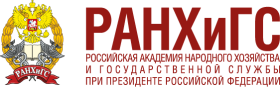 Смертность мужчин и женщин
На 1000 человек  коэффициент  смертности мужчин на 27% выше, чем женщин. 

В трудовом возрасте мужчин умирает в 3,7 раза больше, чем женщин, в том числе в возрасте 25-44 года – в 4 раза больше.
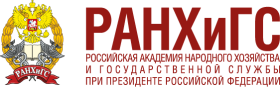 Смертность населения в России (продолжение)
В России умирает около  1,9 млн. человек в год 
 
Смертность в России была бы:

а) при уровне развитых стран – около 1,3 млн. человек или на 600 тыс. человек меньше

б) при уровне развивающихся стран – около 1,7 млн. человек или на 200 тыс. человек меньше

Около 25% умерших в России – трудоспособные взрослые, что в 2,5 раза выше, чем в развитых странах, и в 1,8 раза выше, чем в развивающихся странах. 

В России умирает около  480 тыс. человек трудоспособных, а умирало бы:
 
 –  130 тыс. человек при уровне развитых стран (на 340 тыс. человек меньше)
 
 –  340 тыс. человек при уровне развивающихся стран (на 110 тыс. человек меньше)
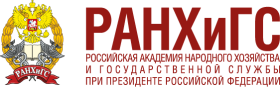 Потери населения из-за высокой смертности населения России
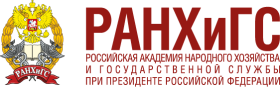 Младенческая смертность (от 0 до 1 года)
                                                                                                   (на 1000 чел., родившихся живыми)
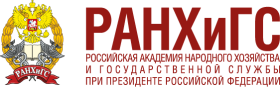 Международный рейтинг по уровню младенческой смертности 2018 г.
Из 193 стран Россия с уровнем 4,5 (2019 г.) на 40 месте вместе с Новой Зеландией.

Из крупных стран лучшие показатели:
           Япония     –  2,0                      Южная Корея   –  2,9                        Польша  –  4,0
           Испания   –  2,7                      Франция            –  3,2                        Канада   –  4,3
           Италия      –  2,8                     Германия           –  3,2
           Израиль    –  2,9                     Великобритания – 3,7
  
 Ниже России:
           США           –  5,6                   Турция                      – 10,9
           Болгария    –  6,5                   Саудовская Аравия – 11,1
           Китай          –  8,5                   Мексика                    – 12,6
           ОАЭ            –  6,6                   Бразилия                  – 13,5        
           Аргентина   –  9,9                                
           Казахстан    – 10,1
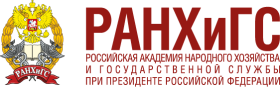 Распределение умерших по причинам смертности в 2017 г.
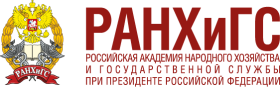 Результаты национальной программы «Здоровье» за 2006-2014 годы____________
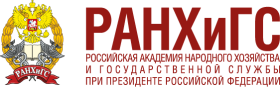 Сравнение смертности по причинам смерти в России                                                          и странах Западной Европы (на 100.000 человек населения)
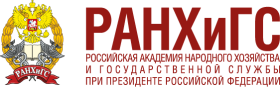 Показатели развития здравоохранения на перспективу до 2025 г.
Увеличить медицинские расходы в составе ВВП за 6 лет (до 2024 г.) с 4% до 5%, увеличение расходов в 2 раза.
Ожидаемая продолжительность жизни с 73 лет до 2025 г. – 78 лет, до 2030 г. – 80+, в том числе здоровой жизни в 2025 г. – до 67 лет.
Снижение смертности в трудоспособном возрасте на 100 тыс. человек населения за 6 лет (до 2024 г.) с 530 чел. в 2016 г. до 350 чел.
Снижение младенческой смертности на 1000 родившихся живыми за 6 лет (до 2024 г.) с 5,5 до 4,5.
Снижение смертности в ДТП за 6 лет (до 2024 г.) – в 3,5 раза.
Обеспечение охвата всех граждан профилактическими осмотрами – не реже 1 раза в год.
Снижение показателей смертности за 6 лет (до 2024 г.) на 100 тыс. человек населения:
	- от болезней кровообращения   –  с 616 в 2016 г. до 450 случаев;
                   - от онкологических болезней     –  с 204 в 2016 г. до 185 случаев.
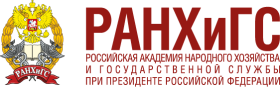 Международные рейтинги социально-экономических показателей 
(место среди 150 стран мира)
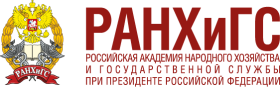 Целевые программы по радикальному сокращению смертности, инвалидности и заболеваемости по основным направлениям
Целевая программа борьбы с заболеваниями кровеносной системы:
подпрограмма 1: борьба с ишемической болезнью сердца – инфарктами.
подпрограмма 2: борьба с заболеваниями сосудов головного мозга – инсультами.
2. Целевая программа борьбы с онкологическими заболеваниями.
3. Целевая программа борьбы с травмами, прежде всего, с травмами костно-мышечной
    системы.
4. Целевая программа борьбы с автоавариями.
5. Целевая программа борьбы с алкоголизмом.
6. Целевая программа борьбы с болезнями материнства и детства.
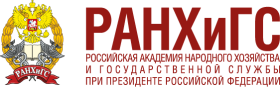 Ожидаемая продолжительность жизни при рождении (число лет) в 2011-2012 гг.
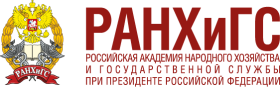 Суммарный коэффициент рождаемости
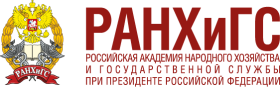 Общий коэффициент рождаемости и суммарный коэффициент рождаемости  в 2011-2012 гг.
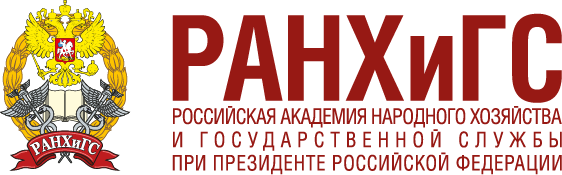 Благодарю за внимание!